Losing interest
Satan’s Subtle Seduction of Your Mind
losing interest
synonyms for losing interest:
Annoy, bore, burden, depress, have had enough, sicken, tire, weary
definition of lukewarm when used of a person:
unenthusiastic, lack of conviction, half-hearted
definition of indifference:
1. having or showing no preference; neutral.  2. having or showing no interest, concern or feeling, uninterested.
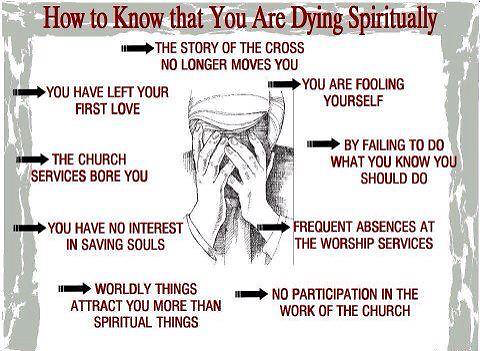 losing interest
The results of losing interest
it disgusts god
it discourages brethren
it destroys the soul
REGAINING INTEREST
LOVE
ZEAL
LET CHRIST BACK IN